RAISING FUNDS TO HELP PEOPLE WITH
INTELLECTUAL DISABILITIES
Sponsored by the Arizona
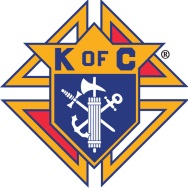 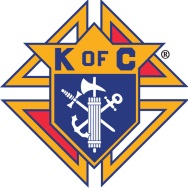 Knights of Columbus
A Proud Sponsor of Special Olympics
and other charities serving those with intellectual disabilities
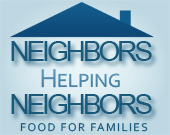 RECAUDAR FONDOS PARA AYUDAR A LAS PERSONAS CON
DISCAPACIDADES INTELECTUALES
Patrocinado  por los
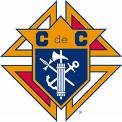 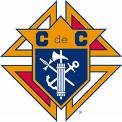 Caballeros de Cólon
De Arizona
Un Orgulloso Patrocinador de Olimpiadas Especiales y
 otras organizaciones benéficas que sirve a las personas con discapacidad intelectual
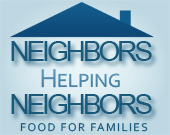